AP English Language and Composition
Mrs. Brittany Borgiasz
Welcome to AP Lang!
Let me first thank you for choosing to be a part of this class.  I look forward to four quarters of powerful learning (both on your part and mine), rich discussions, fabulous reading and writing, and of course, a bit of well-deserved fun.  Please do your best to proceed with an open mind; this year will undoubtedly be tough, but well worthwhile as long as you persevere.
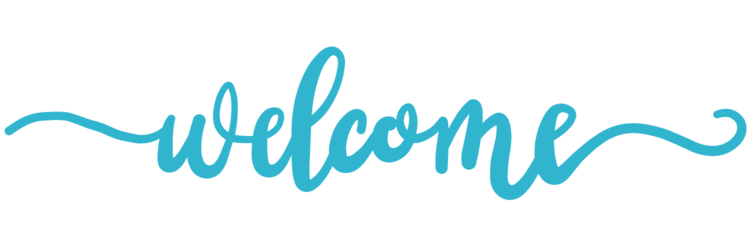 Course Description
Advanced Placement (AP) English Language and Composition is a college level course offered to junior students who have demonstrated a high degree of interest and proficiency in writing (YOU!).  The course is organized to assist you to perform well on the AP Examination in English Language and Composition administered by the College Board in May 2021.  This course provides for the reading and writing of various kinds of analytic and/or personal essays on nonliterary topics and includes instruction in rhetorical aims, modes, and techniques, and how to apply these principles in writing assignments.  Although nonfiction is the focus of the AP exam in English Language and Composition, the American Literature curriculum, including poetry and fiction, will be thoroughly covered in this course.  Nonfiction selections will be taken from a wide variety of sources, both American and non-American.  Students enrolled in this course should plan to take AP English Literature senior year.
Purpose
In this course you will gain an in-depth understanding of how authors use rhetorical devices in their writing to serve various purposes.  You will also develop the ability to effectively use these devices in your own writing. We will explore a variety of rhetorical modes, from the narrative account to the persuasive appeal (among others), and discuss the myriad choices that authors – yourself included – make all the time.
Goals and Objectives
The overarching objective of this course, being that it is a college level course, is to enable you to write effectively and confidently in all of your current and future courses and in your professional and personal life.  Additionally, this course will enable you to read complex texts with understanding and to write prose of sufficient richness and complexity to communicate effectively with mature readers.  The College Board assumes that you already have a solid understanding of Standard English grammar and that you know how to use it appropriately in your writing; therefore, one of the objectives of this course is to provide you the opportunity to develop stylistic maturity in your prose by way of an intense concentration on the use of language.  
The bottom line? You must study and understand the use of language in order to improve your own writing!
Final Note
This class will likely be very different from other English classes you have taken in the past, but it will prepare you for the style of English class you will have in the future.  The major difference here is that our sole objective will NOT be to examine writing from a literary perspective (i.e. plot, setting, theme, etc.), but rather from a rhetorical and stylistic perspective (i.e. the use of language and the choices authors make for various reasons).  You will frequently be asked to question and analyze the use of language, so be prepared to think outside of the realm of what is literary.  
Let’s have a great year!